Moo Moo Movers:
POVs & Experience Prototypes
CS 147: Easing Life Transitions
Moo Moo Movers
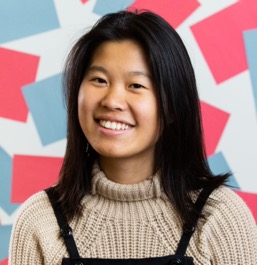 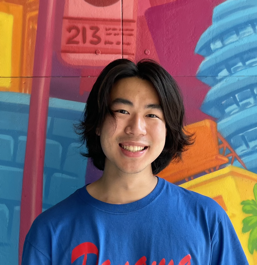 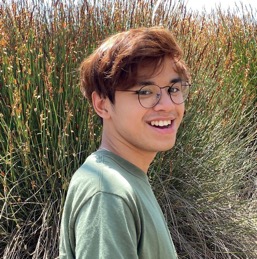 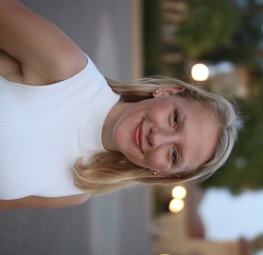 Ada 
Zhou
Bryan 
Defjan
Emily Redmond
Mhar Tenorio
Presenter
Problem Domain:
Emotional Aspects of Moving
Initial POV
We met Harriette, a 51-year-old mother currently living in Maine who moved 12+ times  as a child because of her parents.

We were surprised to notice that she never got used to moving despite the number of moves she made and found it emotionally draining every time.

We wonder if this means “leaving things behind” emotionally is harder for her than the logistics of moving because it is taxing to uproot herself once she feels grounded.

It would be game-changing to help her to feel like she is not building a life from scratch with each move.
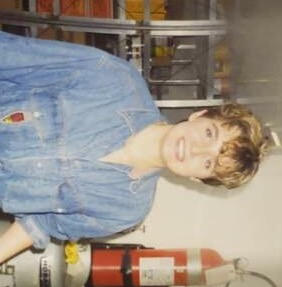 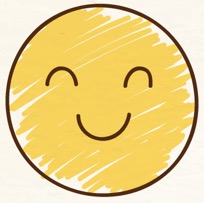 Harriette
Smiley Face: Freepik
Additional Needfinding
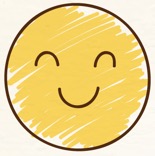 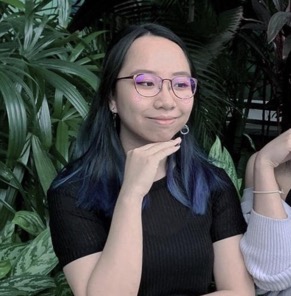 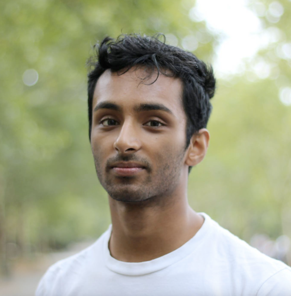 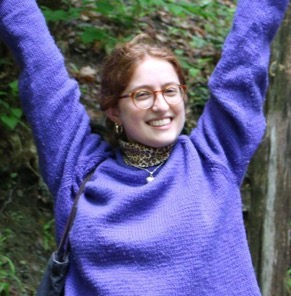 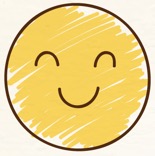 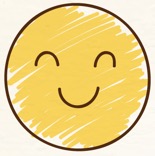 Yvonne
Rohan
Abby
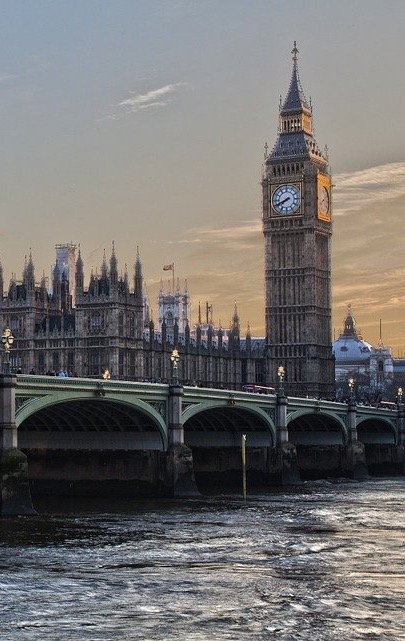 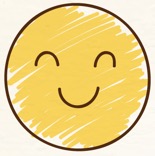 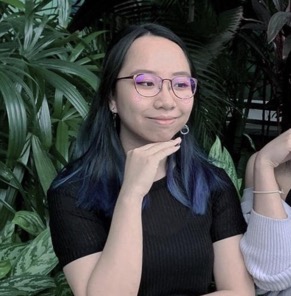 Yvonne
20, international student from Singapore who moved to London for university after living in Singapore her whole life
First move, international
We were interested in younger people’s emotions after Morgan’s interview (Assignment 1)
Insights
Independence of living alone is empowering
Resolving physical aspects of moving (e.g. figuring out groceries, banks) helps with emotional transition
The stress of moving means little headspace to commit to anything else
With international moves, everyday objects can seem foreign again which is disorienting (e.g. detergents have different brands, figuring out which food is allergy-safe)
PIXABAY
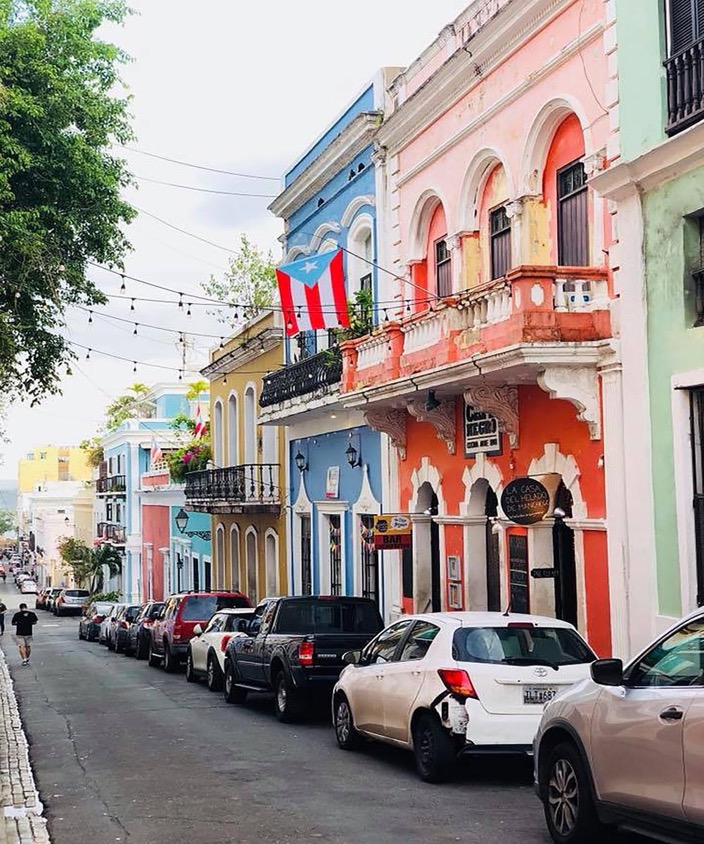 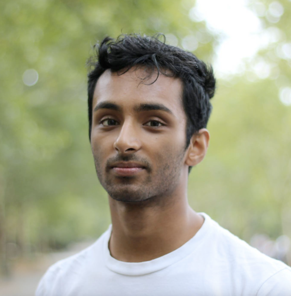 Rohan
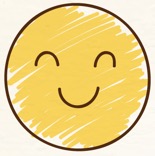 23, just moved from NYC to Puerto Rico for investment and career reasons
International move
We were interested in people who are currently moving
Insights
Moving changes your habits/hobbies because the activities available to you are different 
You may have to justify your decision to move to many different people, which can be tiring
Conscious effort is needed to shift from a tourist’s POV to a resident’s POV to make a place feel like home
UNSPLASH
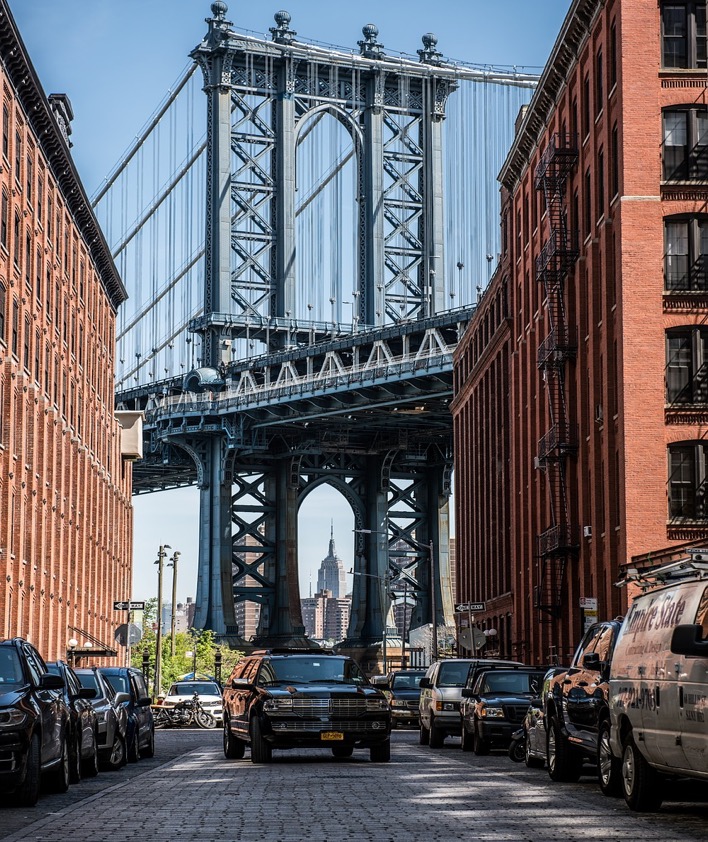 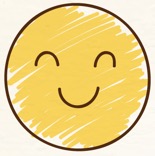 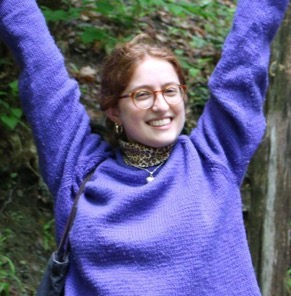 Abby
24, Settled in NYC after graduating college in upstate New York
In-state move
We wanted to see how people who were “left behind” by movers during moves felt → Abby felt this way
Insights
Worried that her friends might not communicate with her as much after moving, losing their level of closeness 
Social media is crucial to feel like you’re maintaining a connection after being physically separated
Moving can be a symbol for maturing as a person. While full of triumphs, it brings with it new “adult” worries
PIXABAY
Revised POVs 
& Top 3 HMWs
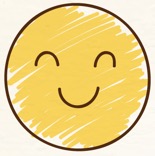 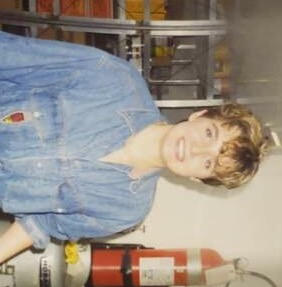 POV 1
We met Harriette, 51, who moved 12+ times as a child because her parents enjoyed a "hippie" nomadic lifestyle.

We were surprised to notice that even after moving so much as a child and not liking the lifestyle, she decided to move to Peru for a year as a teenager by herself.

We wonder if this means that she wants to reclaim her agency by carving her own moving experience as opposed to having the experience be defined for her.

It would be game-changing to have given young Harriette a way to feel ownership and a sense of self during a move as a dependent.
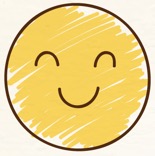 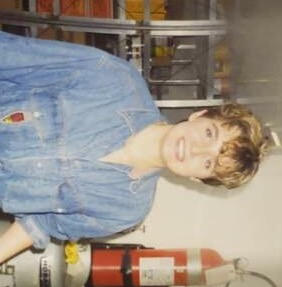 POV 1
HMW help teenagers safely navigate a new place?

HMW make moving a more collective experience for everyone in a family or group?
We met Harriette, 51, who moved 12+ times as a child because her parents enjoyed a "hippie" nomadic lifestyle.

We were surprised to notice that even after moving so much as a child and not liking the lifestyle, she decided to move to Peru for a year as a teenager by herself.

We wonder if this means that she wants to reclaim her agency by carving her own moving experience as opposed to having the experience be defined for her.

It would be game-changing to have given young Harriette a way to feel ownership and a sense of self during a move as a dependent.
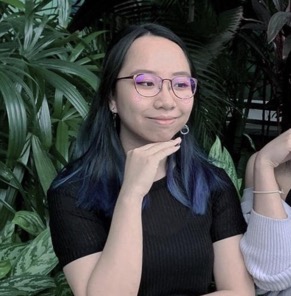 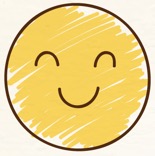 POV 2
We met Yvonne, a 20-year-old who lived in Singapore (SG) her whole life before moving to London for university, away from her family and home for the first time. 

We were surprised to notice she relied on physical markers (like finding groceries and furniture) to showcase and embody her emotional progress.

We wonder if this means she has trouble communicating and proving to herself that she's made emotional progress settling in after her move

It would be game-changing to make her more comfortable to fully embrace and celebrate the emotional ups and downs of moving.
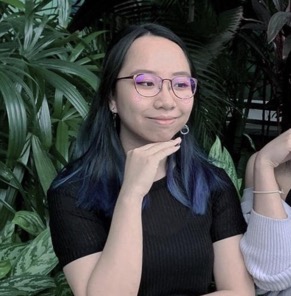 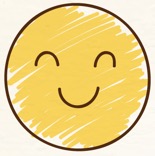 POV 2
Did not select HMW.
We met Yvonne, a 20-year-old who lived in Singapore (SG) her whole life before moving to London for university, away from her family and home for the first time. 

We were surprised to notice she relied on physical markers (like finding groceries and furniture) to showcase and embody her emotional progress.

We wonder if this means she has trouble communicating and proving to herself that she's made emotional progress settling in after her move

It would be game-changing to make her more comfortable to fully embrace and celebrate the emotional ups and downs of moving.
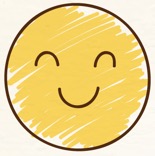 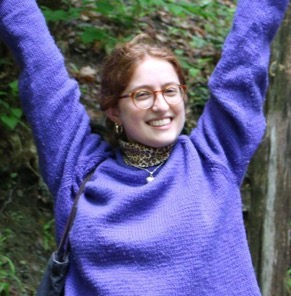 POV 3
We met Abby, 24, who moved to college and has recently moved back home to NYC, leaving behind the close friends she lived with over the past 4 years.

We were surprised to notice she gave up Snapchatting, which she felt best emulated the daily communication she used to have with her roommates.

We wonder if this means she was embarrassed that her frequent Snapchats made her seem more committed to the long-distance relationship than her friends.

It would be game-changing to facilitate a way for Abby to comfortably share her new life with a long distance friend without comparing efforts.
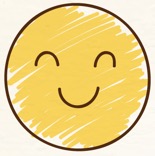 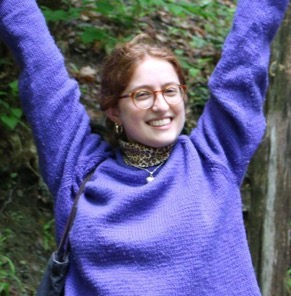 POV 3
HMW help loved ones show they are thinking of each other convenient yet still meaningful?
We met Abby, 24, who moved to college and has recently moved back home to NYC, leaving behind the close friends she lived with over the past 4 years.

We were surprised to notice she gave up Snapchatting, which she felt best emulated the daily communication she used to have with her roommates.

We wonder if this means she was embarrassed that her frequent Snapchats made her seem more committed to the long-distance relationship than her friends.

It would be game-changing to facilitate a way for Abby to comfortably share her new life with a long distance friend without comparing efforts.
Solutions & 
Experience
Prototypes
N
E
W
S
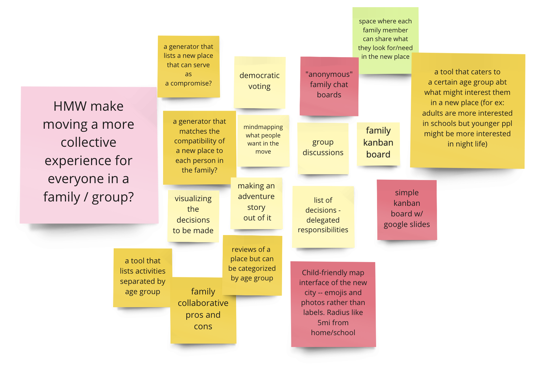 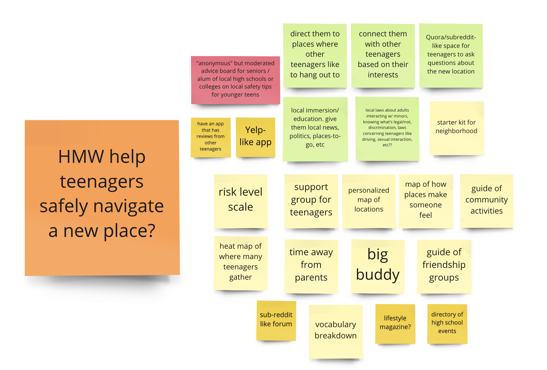 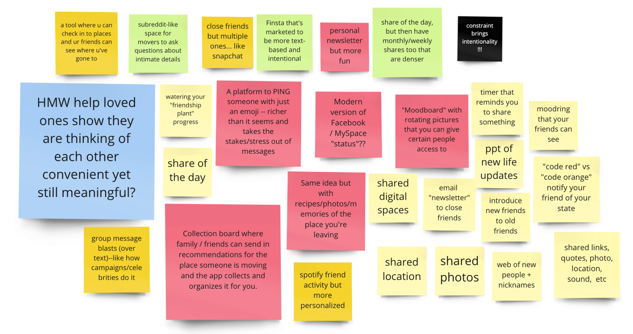 Brainstorming
Solutions
Solution to 1st HMW
A community-based feed that allows young people who have recently moved to a new place to get community know-hows from locals.
Assumption tested
Specific know-hows from community locals will make the teenager feel safer and use this information to make more informed decisions navigating their new home.
Prototype 1:
Community Know-How Feed
Created form where user imagines they are moving to a hypothetical city. They read a list of niche tips from locals on how to explore the city. They share how these tips influence their perception of the city.
Form was distributed on r/SampleSize, gathering 30+ responses of age range 16-36, mix of people who have never moved, moved short and long distances.
Feedback was analyzed with special attention given to how users felt having received the list of information, what they felt was missing, and reasons for why certain tips stood out to them.
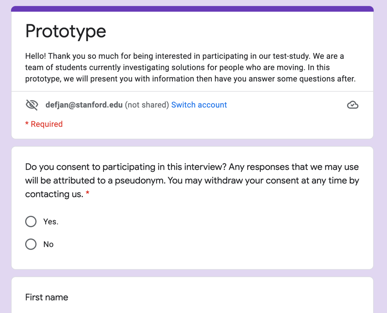 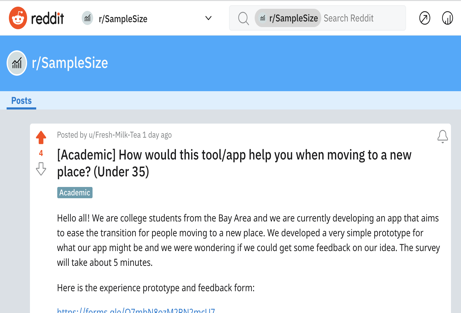 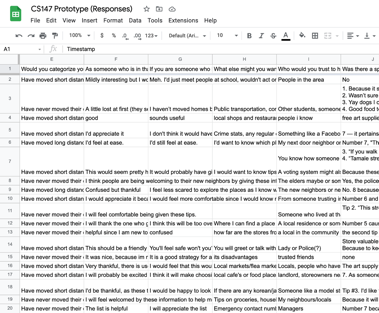 Results Analysis
What worked?
What didn’t work?
Generally positive views expressing tool’s helpfulness
Received rich variety of opinions that were interesting to unpack and raised limitations we didn’t foresee
Anonymity of tips made users doubtful
Users weren’t satisfied with range of tips
User expressed that law enforcement may dislike strangers posting tips on how to circumvent them
What new findings do we have?
What was surprising?
Teenage users seemed more interested in logistics/physical needs (e.g. groceries, food) than niche know-hows tailored to their age group
Users tend to look for the sources of the tips to determine their legitimacy–such as a voting system or by knowing the identities of the source.
[Speaker Notes: 8. "The teenagers that hang out at the red tables on weekends are really friendly!"

5. "This specific chemistry teacher in ___ High School is really lenient on grading."

6. "The community college offers free art supplies on first Tuesdays of every month."]
Solution to 2nd HMW
A product manager for making group decisions so that each group member’s individual needs will be considered.
Assumption tested
Expressing individual needs anonymously through a third party reduces awkwardness of bringing up sensitive points and provides a space for someone to collect their thoughts before raising them to the group. Trust in this third party makes the user certain they will be heard.
Prototype 2:
Product Manager for Group Decisions
Found group of four people interested in moving into an apartment together.
Each person gets asked these in individual chat messages:
needs/nice-to-haves for where you move
needs/nice-to-haves for living together
worries/concerns
The group receives a group text with a summary of everyone’s responses.
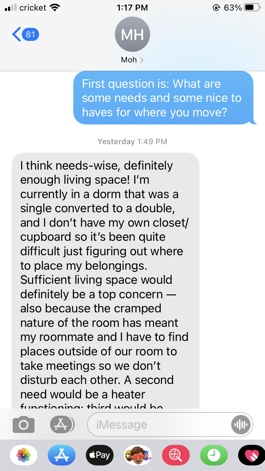 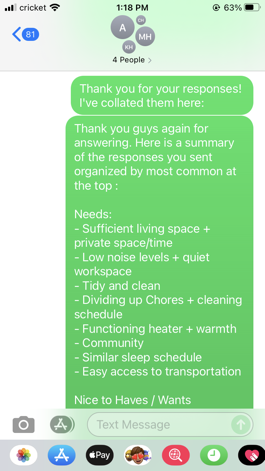 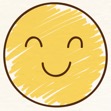 4.        Follow-up feedback Qs:
How it felt to individual think about each question?
Impressions reading the summary?
What to do with this information?
How does this compare to past conversations?
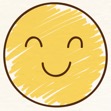 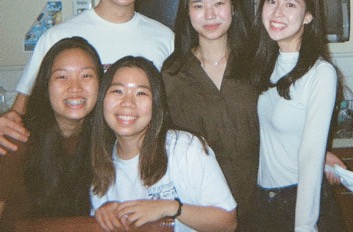 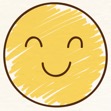 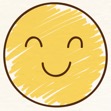 [Speaker Notes: Needs:
- Sufficient living space + private space/time
- Low noise levels + quiet workspace

Nice to Haves / Wants
- Similar Sleep Schedules
- Sink in room]
Results Analysis
What worked?
What didn’t work?
Users noticed points they hadn’t thought about but agreed with from what other users raised
Users believed writing this down made their plans feel more concrete
Users found it hard to start a discussion after the summary was sent to the group
Users didn’t feel awkward raising their individual needs had they had a conversation in person (contrary to our belief), they simply didn’t have a chance to fully converse yet
What new findings do we have?
What was surprising?
One user mentioned that anonymity could be used to aggravate someone in the group if there was an existing tension
Responses were often long paragraphs
Users don’t feel the need to bring up their concerns, needs, or wants unless there is a mismatch/issue
Writing down thoughts is not enough, writing has to be paired with conversation
Solution to 3rd HMW
A ‘nudge’ messaging platform where people in long distance relationships can only send short messages to each other such that the constraint brings intentionality.
Assumption tested
When both people have the same expectation, people will find sending a single, small token of conversation (eg. an emoji) non-overwhelming yet still emotionally substantial.
[Speaker Notes: People want to keep in touch with their friends but want it to be low stakes 
Does sending even just one small “ping!” of conversation (ie. emoji) a day help friends know they are thinking of each other]
Prototype 3:
Emoji-only Text Messenger
3 consecutive days
6 pairs of people sent one emoji to each other. No other restrictions on communication
Given daily reminders like “Show your partner you’ve been thinking of them with an emoji if you haven’t today!”
After 3 days, filled survey about experiences, with focus on stress and level of closeness
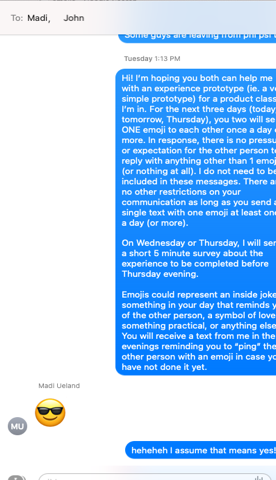 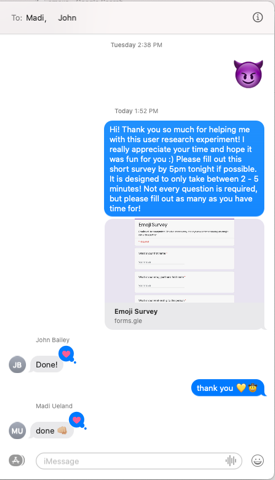 🥞 🦔 ❤️ 😘 🌁
[Speaker Notes: Reached out to PAIRS of long distance relationships—siblings (sisters), siblings moving far from another, BF-GF in diff cities, relationship in same city but dont see each other

 “Did the lack of expectation to reply to your partner with anything other than a single emoji alleviate communication stress in your day?”,  “Overall, did this form of communication help you feel closer to the person you were sending emojis to?,]
Results Analysis
What worked?
What didn’t work?
Users didn’t find it inconvenient at all
Improved users’ day!

“It was really sweet to receive the kiss emoji! Got little flutters, nice to know my bf was thinking of me”
Did not have as strong of an impact to the pair that was in a long-distance romantic relationship
One emoji isn’t enough to show something meaningful
What new findings do we have?
What was surprising?
All users expressed lack of time/energy to keep up with loved ones in daily lives
No user was stressed by the reminders
Even if the participant reported that the emoji was random, the recipient still reported that receiving the emoji improved their day
[Speaker Notes: Findings: The emoji sent a positive signal that they were being thought of]
Selected Prototype:
Emoji-only Text Messenger
🥞 🦔 ❤️ 😘 🌁
Room to be creative with features
Most novel idea out of the three
Fewest ethical issues 
Assumptions were promising
The one that got all four of us most excited!
[Speaker Notes: START WITH targets young ppl and those who moved away from their loved ones but still want to stay in touch
3. #1 Breeding ground for teenage harassment, Safety concerns
At most send an emoji that’s coded as provocative
Leaves out elderly and those w/o phones with emojis


What communities might be interested in our solution? Who does it leave out?
Interested: Young people 
Interested: People who have moved away from their loved ones but still want to stay in touch (recently or even if they’ve been gone from home for a long time) 
Leaves out people without access to phones, senior citizens, people without very many friends]
🥞
How does such short-text messaging experience pan out with different kinds of relationships?
Thank you!
Questions?
Appendix
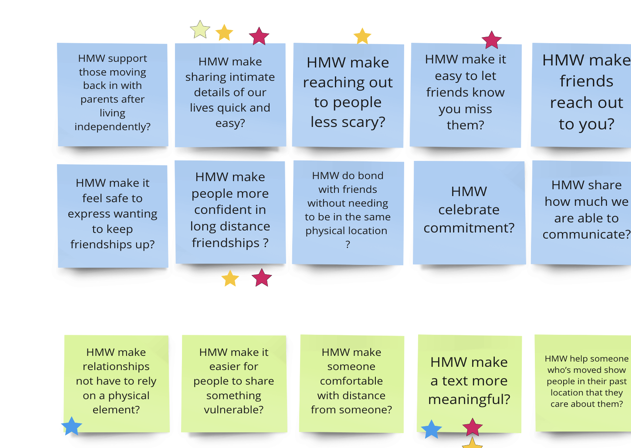 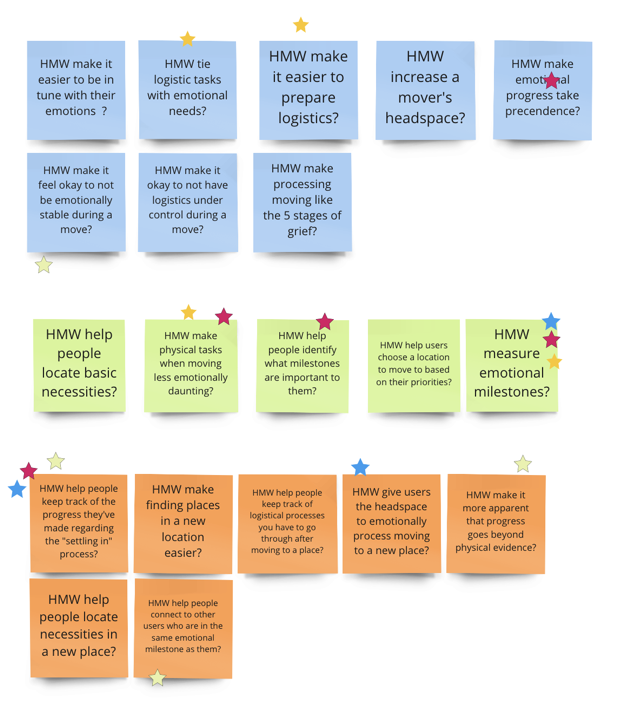 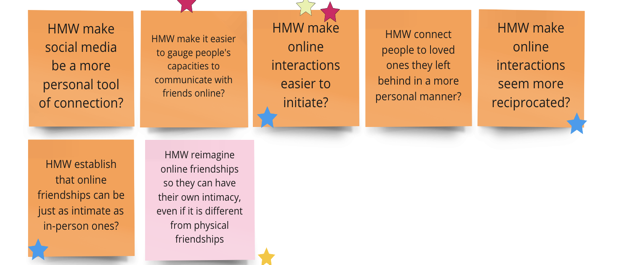 HMW Abby
HMW Yvonne
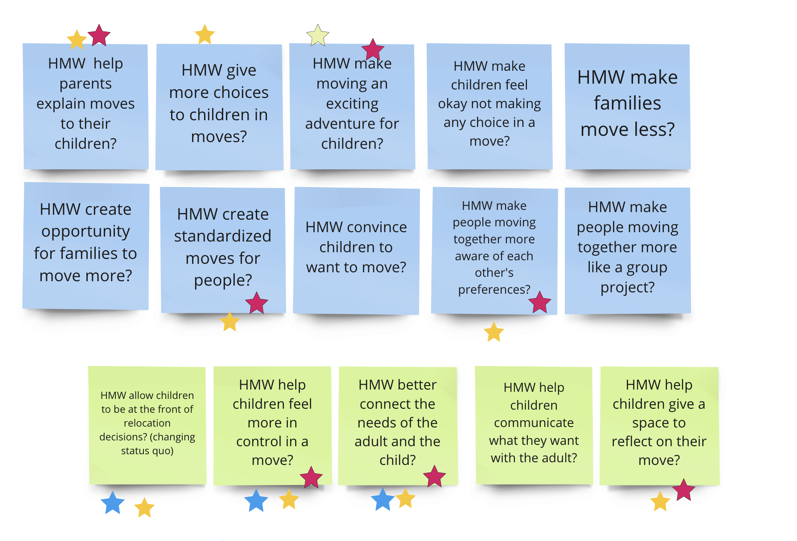 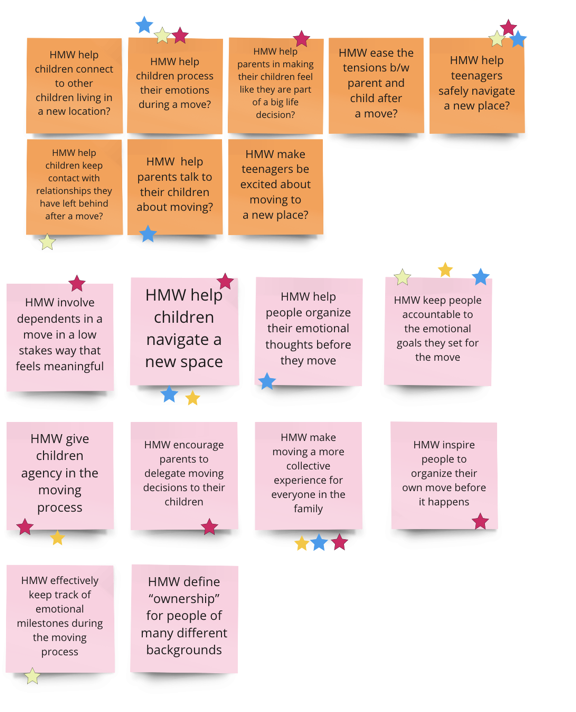 HMW Harriette
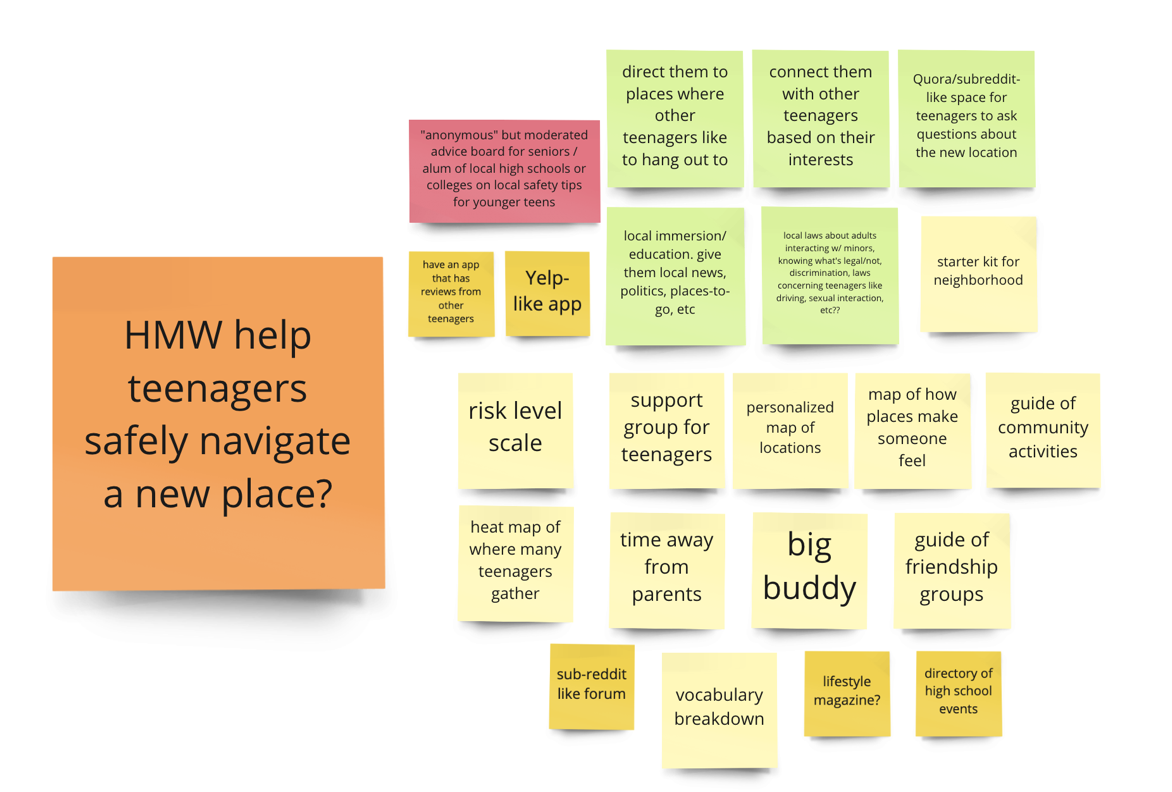 Solution Brainstorm
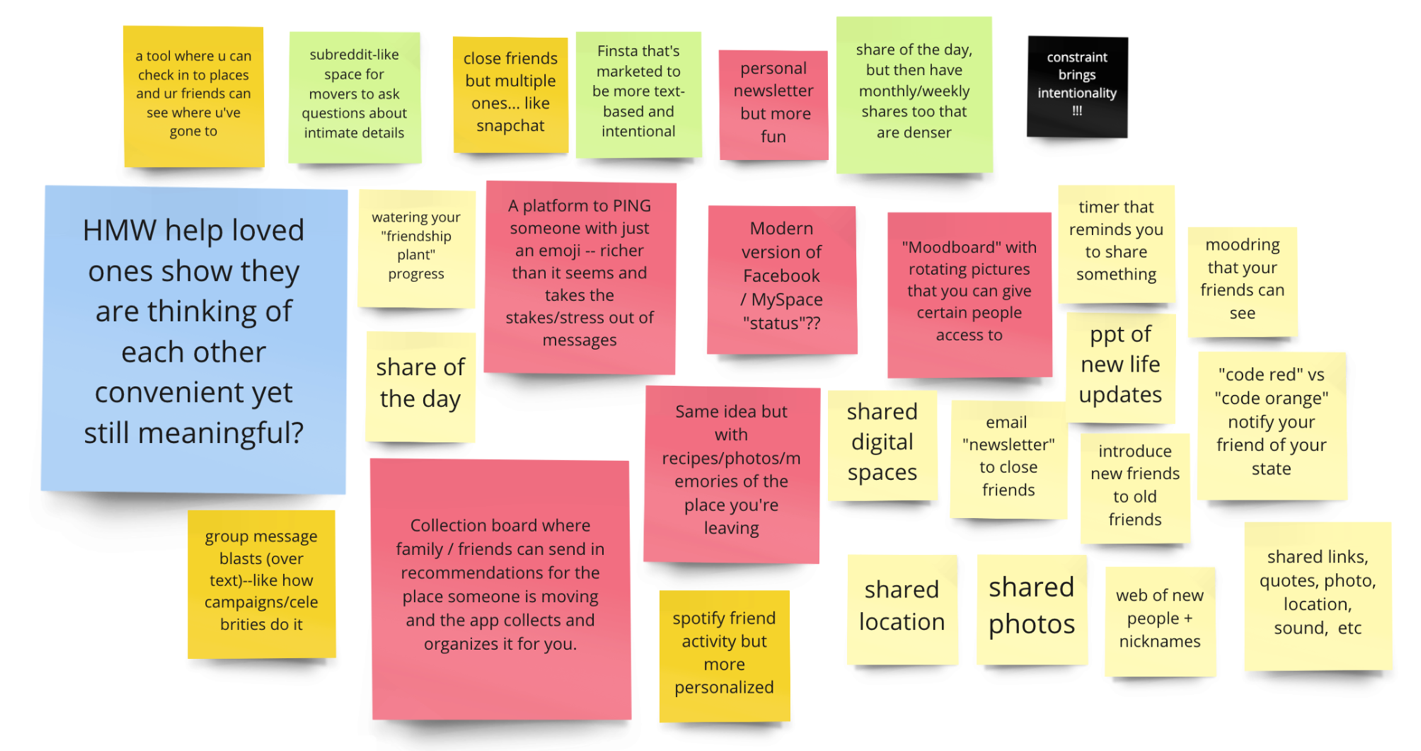 Solution Brainstorm
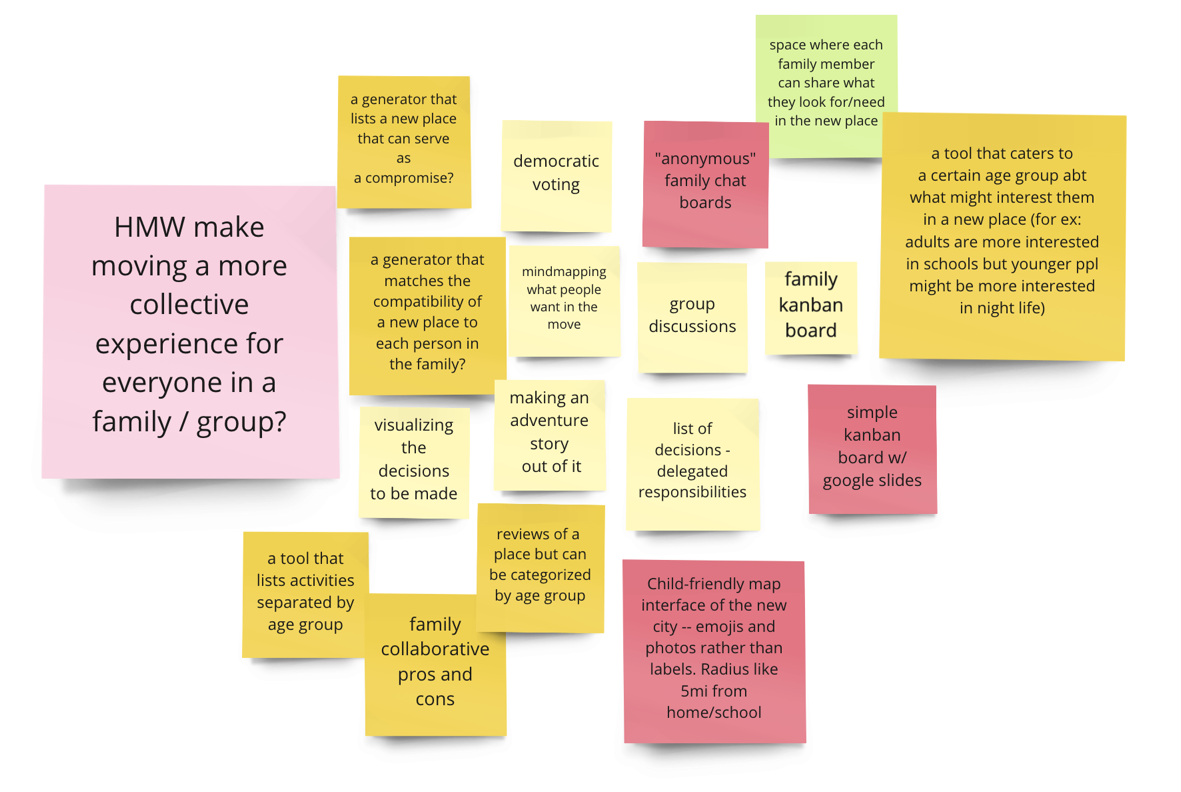 Solution Brainstorm
Sample Screenshots of Prototype #1
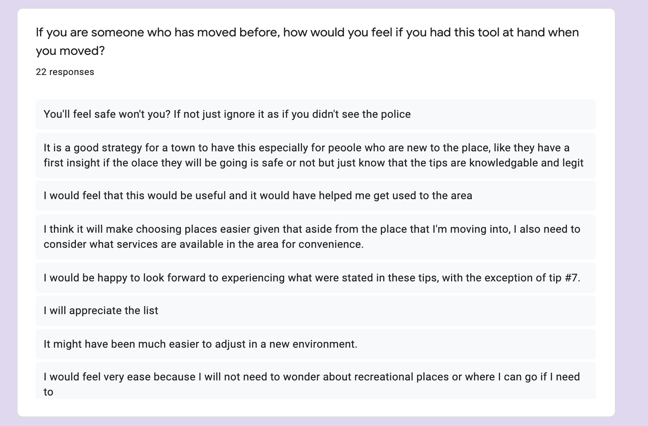 Form: https://forms.gle/SAs54oNMP1EdHuLU8
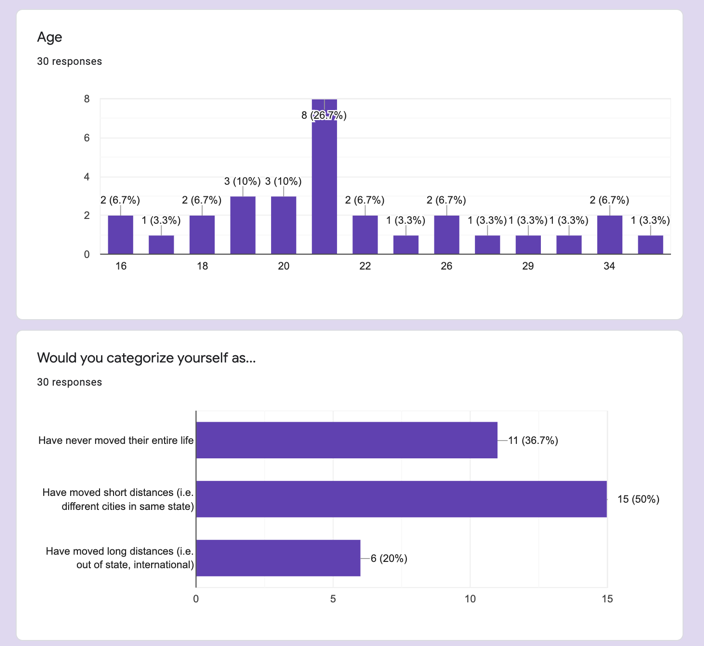 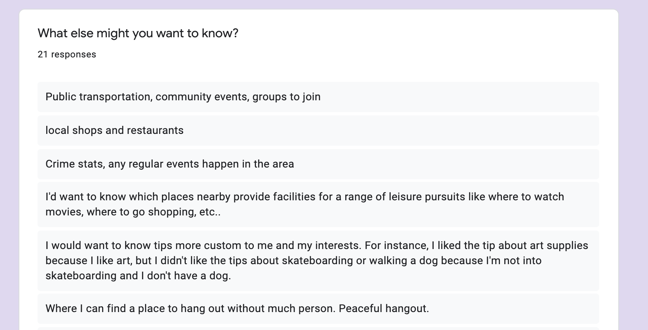 Sample Screenshots of Prototype #2
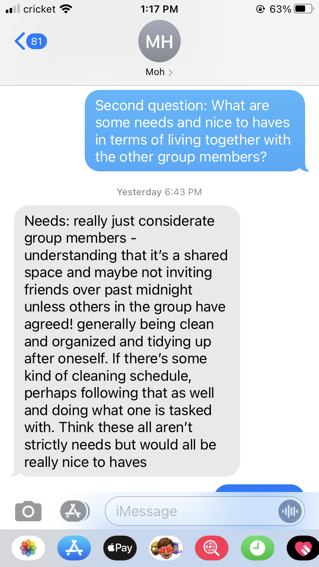 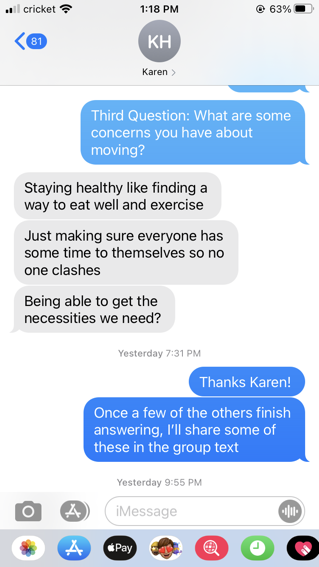 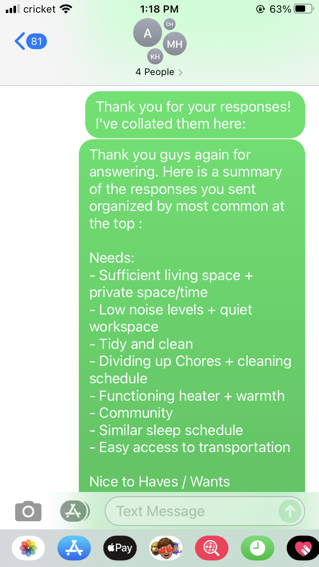 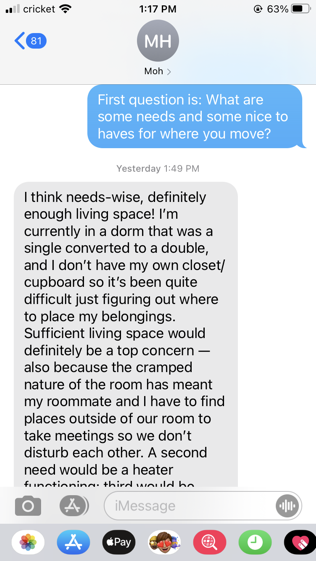 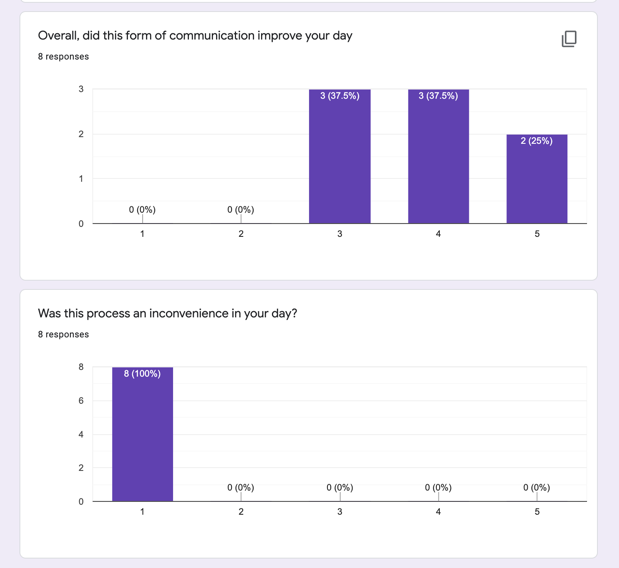 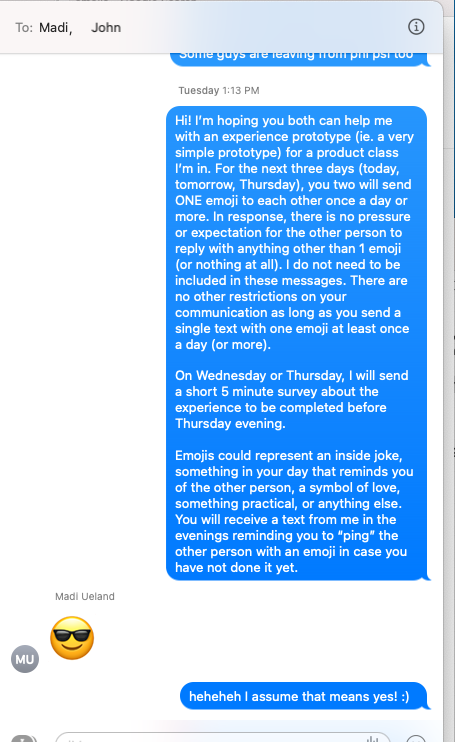 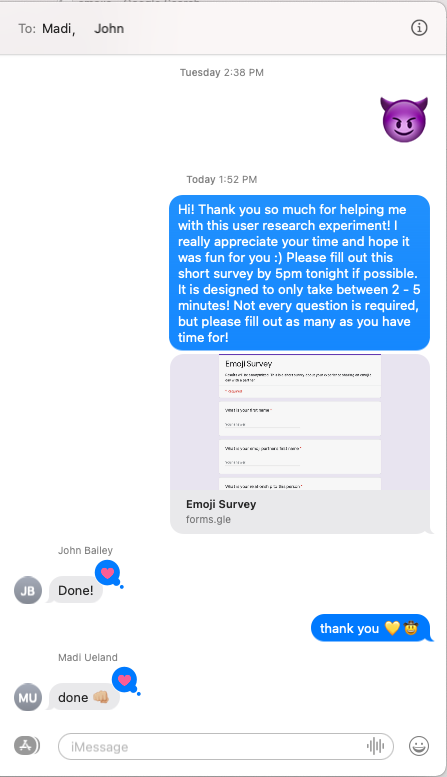 Form: https://forms.gle/JoAmodymmMnrsxxFA
Sample Screenshots of Prototype #3
THANKS!
Do you have any questions?
addyouremail@freepik.com
+91 620 421 838
yourcompany.com
Please, keep this slide for attribution